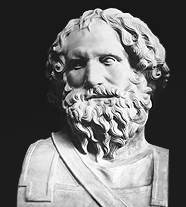 Выталкивающая сила.
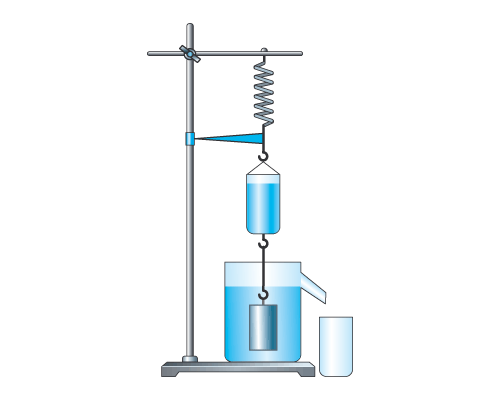 Очень много интересных явлений мы встречаем ежедневно и даже не задумываемся почему так происходит.
«Радость видеть и понимать есть самый прекрасный дар природы», так писал Альберт Эйнштейн
      Вспомним отрывок из повести Антона Павловича Чехова "Степь": "Егорушка разбежался и полетел с полутарасаженной вышки (в старину один сажень равнялся 2,134м, а полтора 3,191м). Описав в воздухе дугу, он упал в воду, глубоко погрузился, но дна не достал, какая-то сила холодная и приятная на ощупь, подхватила и понесла его обратно наверх".
 
Вопрос: Какая сила подняла Егорушку наверх?
Архимед (287-212 до н.э.)
Архимед (Ἀρχιμήδης; 287 до н. э. — 212 до н. э.) — древнегреческий математик, физик и инженер из Сиракуз, греческой колонии на острове Сицилия. Отцом Архимеда был математик и астроном Фидий, состоявший, как утверждает Плутарх, в близком родстве с Гиероном II. Убит Архимед  при захвате города воинами Марцелла во время Второй Пунической войны.
Царь Гиерон: «Золотая ли корона?»
Царь Гиерон (250 лет до н. э.) поручил Архимеду проверить честность мастера, изготовившего золотую корону. Архимеду было поручено узнать, есть ли в короне примесь. 
  Много дней мучила Архимеда эта задача. Однажды, находясь в бане, он погрузился в наполненную водой ванну, и его внезапно осенила мысль, давшая решение задачи. Архимед воскликнул: «Эврика! Эврика!», что значит: «Нашёл! Нашёл!».
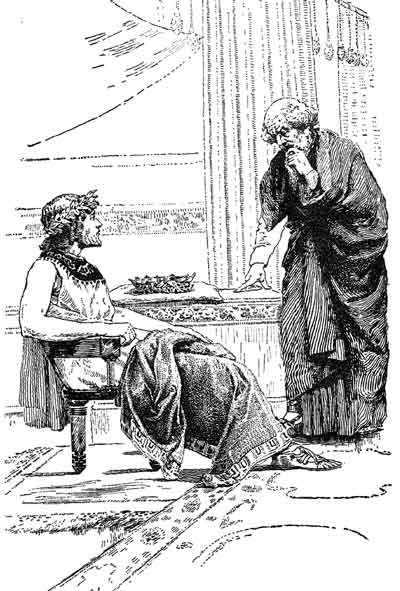 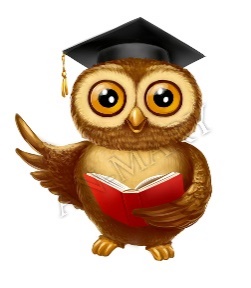 В «царстве» Архимеда
Архимед заказал два слитка — один из золота, другой из серебра, равные весу короны. Каждый слиток он погружал поочерёдно в сосуд, доверху наполненный водой. Архимед заметил, что при погружении слитка из серебра воды вытекает больше. Затем он погрузил в воду корону и обнаружил, что воды вылито больше, чем при погружении золотого слитка, а ведь он был равен весу короны. По объёму вытесненной жидкости Архимед определил, что корона была изготовлена не из чистого золота, а с примесью серебра.
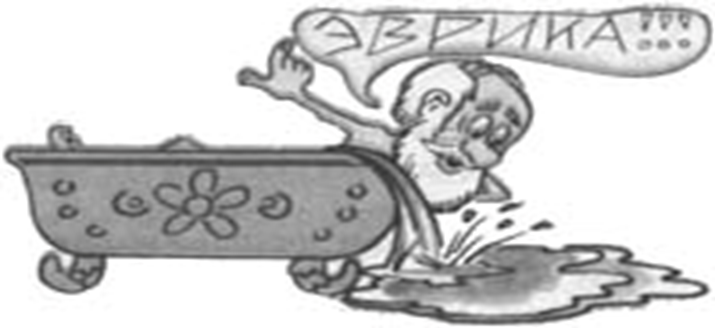 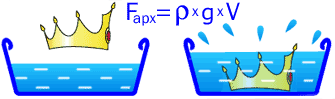 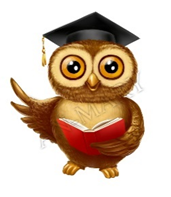 ПОДУМАЙ !
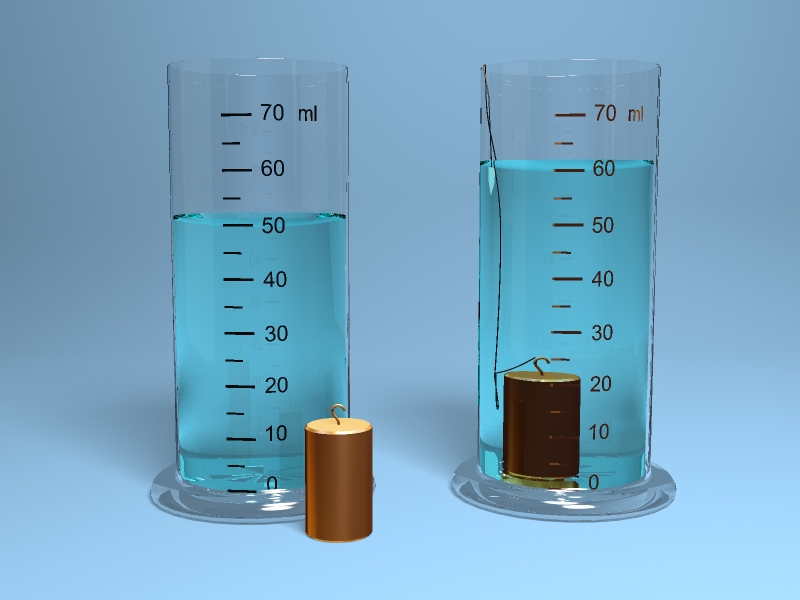 Определите выталкивающую силу, действующую на погруженный в воду цилиндр.
ЭКСПЕРИМЕНТИРУЙ !
Цель исследования:
   Выяснить, от каких величин зависит архимедова сила, а от каких – не зависит.
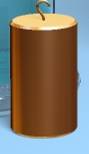 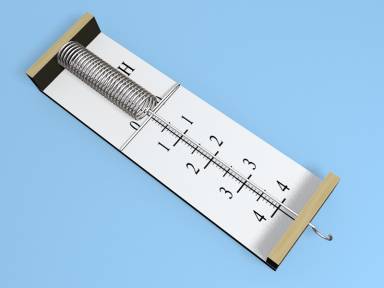 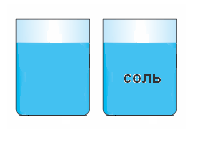 ЭКСПЕРИМЕНТИРУЙ !
Выясните, от каких величин зависит архимедова сила, а от каких – не зависит:
   
   от объема погруженной части тела,
   от плотности тела,
   от веса тела,
   от глубины погружения,
   от плотности жидкости.
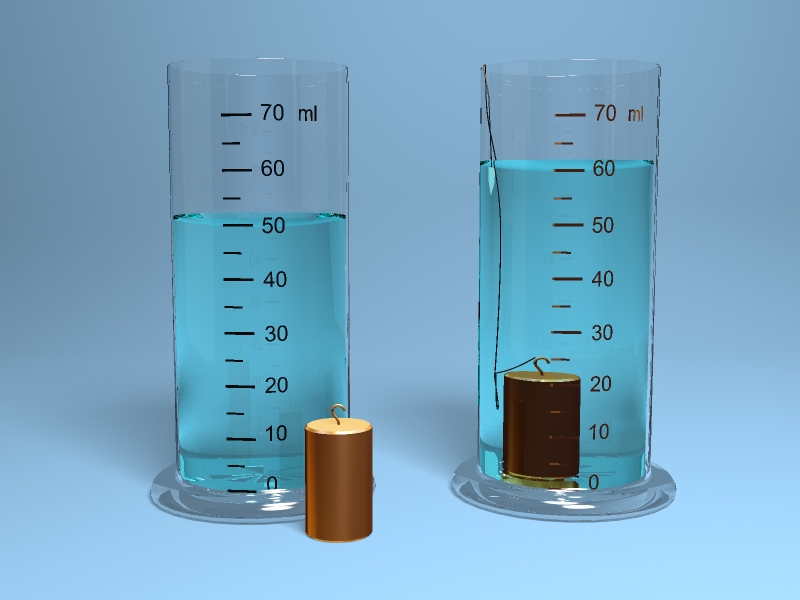 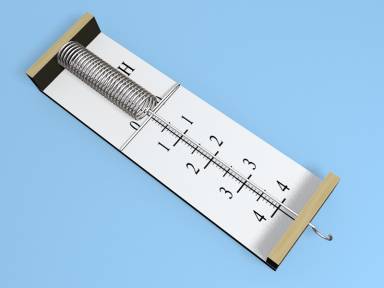 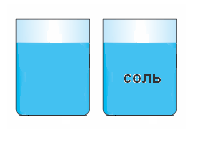 НАШИ  ВЫВОДЫ
ЗАПОМНИ !
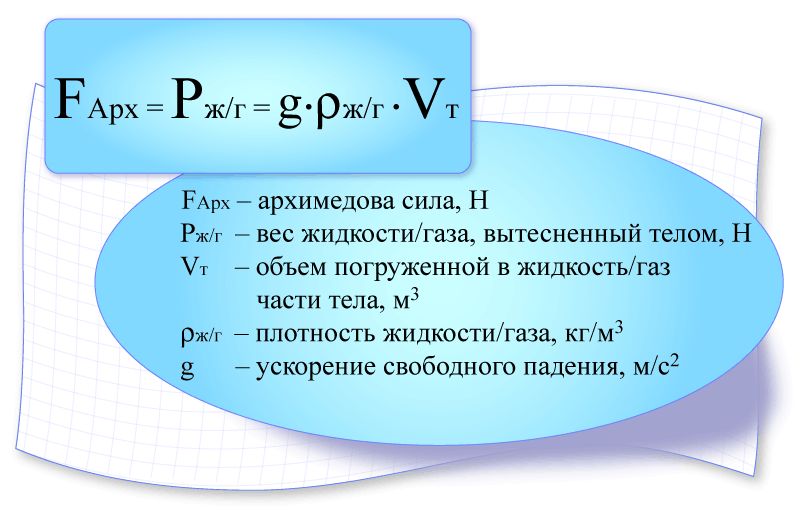 ПОДУМАЙ !
На какой из опущенных в воду стальных шаров действует наибольшая выталкивающая сила?
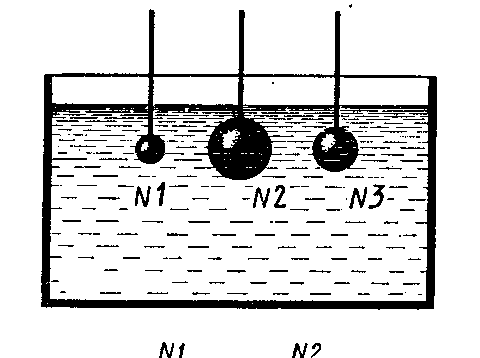 ПОДУМАЙ !
Одинакового объема тела – стеклянное и стальное – опущены в воду. Одинаковы ли выталкивающие силы, действующие на них?
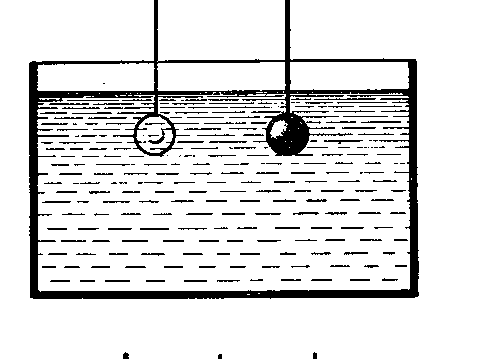 ПОДУМАЙ !
Как изменится выталкивающая сила на данное тело при погружении его в жидкости на разную глубину?
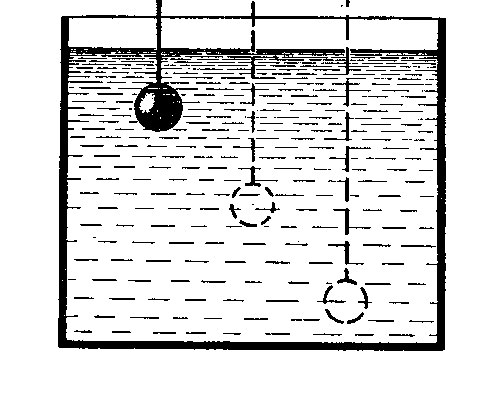 ПОДУМАЙ !
Изменится ли выталкивающая сила, если брусок, находящийся в жидкости, перевести из положения а в положение б?
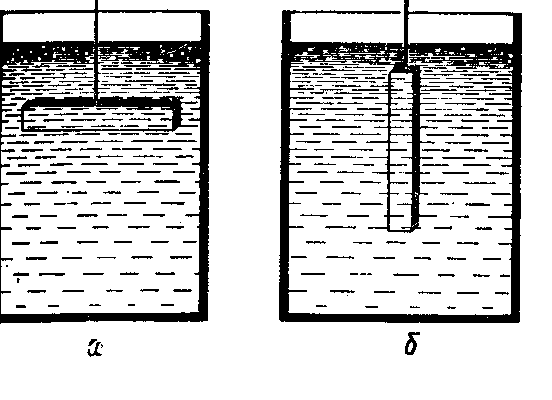 ПОДУМАЙ !
Подвешенные к коромыслу весов одинаковые шары погрузили в жидкость сначала так, как показано на рисунке  а, а затем так, как показано на рисунке б. В каком случае равновесие весов нарушится? Почему?
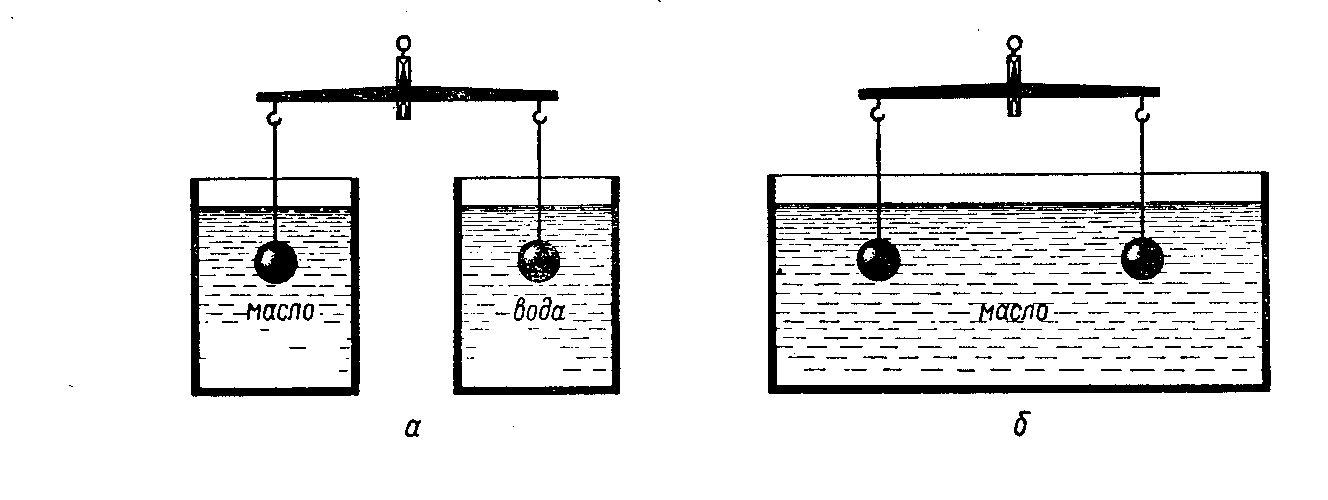 ПОДУМАЙ !
Кусок стального рельса находится на дне реки. Его приподняли и поставили вертикально. Изменилась ли при этом действующая на него выталкивающая сила, если при подъеме часть рельса окажется над водой?
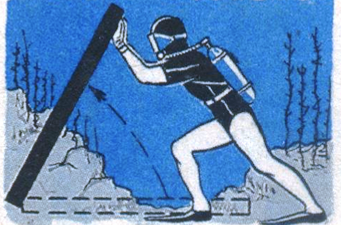 Архимедова сила
Ответы
Обозначение  FA
Единица измерения     Н

Формула      gρжVт
Прибор   динамометр
Домашнее задание.

Параграф 28,стр 148 ответить на вопросы .